УСТНОЕ ИТОГОВОЕ   СОБЕСЕДОВАНИЕПО РУССКОМУ ЯЗЫКУ в 9 классе
Модель итогового устного собеседования по русскому языку
15 
минут
выпускник 9 класса вправе готовиться и отвечать
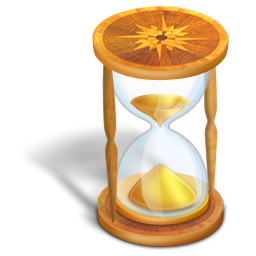 Структура устного
Структура устного    собеседования
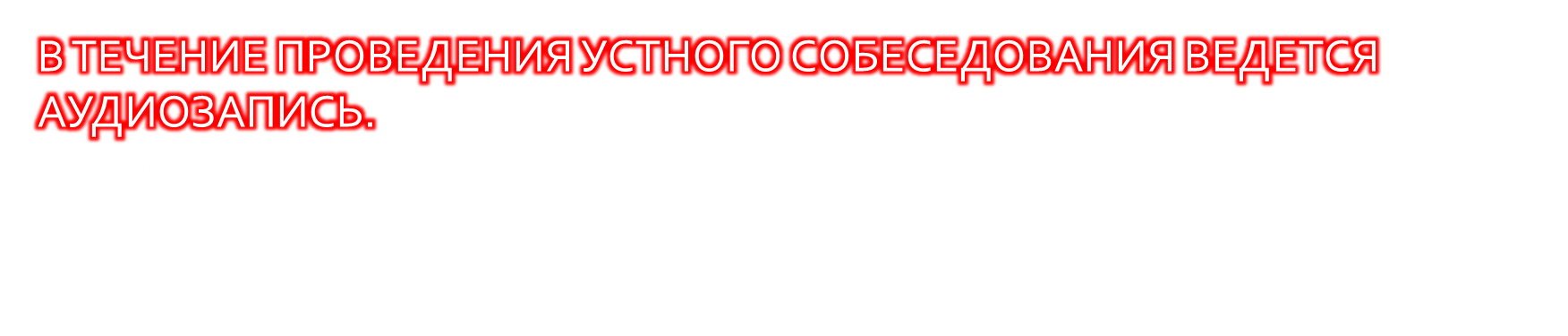 Часть 1. Задание 1:Выразительное чтение текста вслух
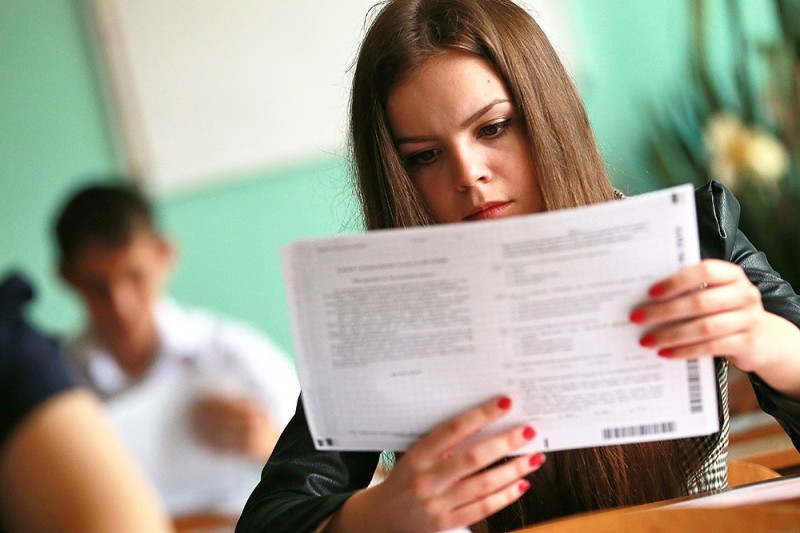 2 минутына подготовку
Что делать во время подготовки к чтению?
Смысловое чтение на основе анализа ключевых слов и грамматической структуры.
Определение авторского замысла.
Обозначение пауз, мест повышения/понижения голоса (разметка текста). 
Соблюдение орфоэпических норм.
Во время подготовки к чтению ученик имеет право
1. Делать графические пометы, подчеркивать в КИМ.
2. Вести краткие записи.
Темп чтения не должен мешать понимать ученика
Средний темп чтения – 100-120 слов в минуту
Задание 2. Пересказ прочитанного текста (с дополнением его цитатой)
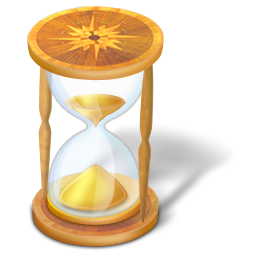 2 минутына подготовку
Включение в текст дополнительной информации.
Ученик должен 
проанализировать высказывание и включить его в текст,
определить место дополнительной информации в исходном тексте,
подготовить подробный пересказ текста с учетом включенной информации.
Ученик может 
Применить любой способ цитирования: прямую речь, косвенную речь, вводные конструкции.
Зачитать высказывание.
При пересказе ученик не может пользоваться исходным текстом, а также любыми записями, кроме цитаты!
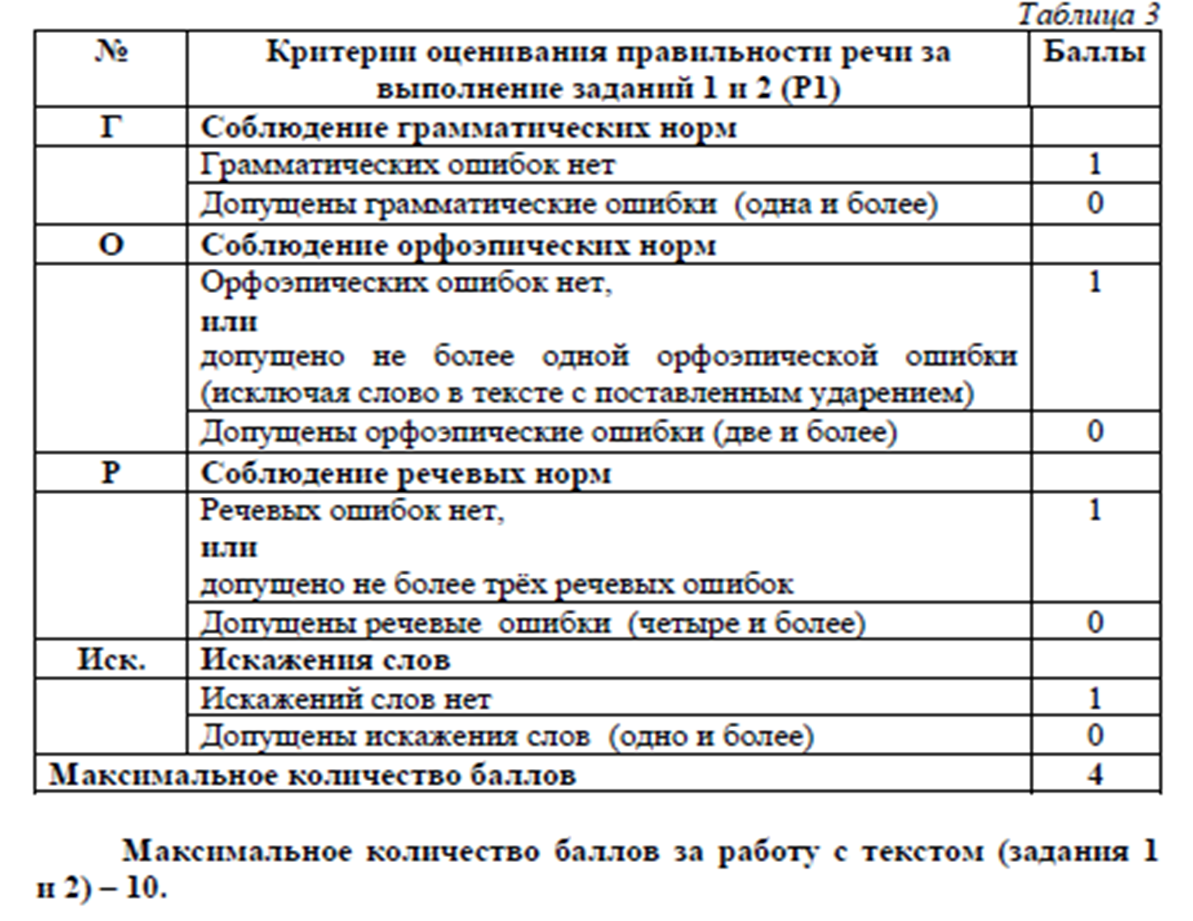 Общий балл за выполнение заданий 1 и 2
Часть 2. задание 3. монологическое высказывание
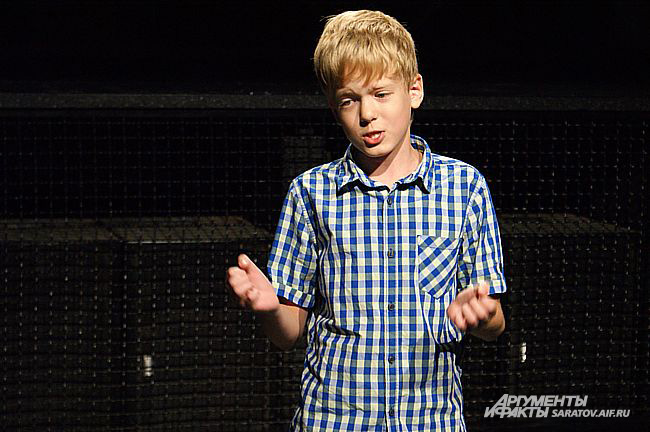 3 минутына монолог
1 минутана подготовку
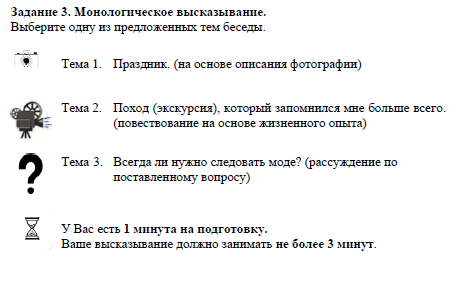 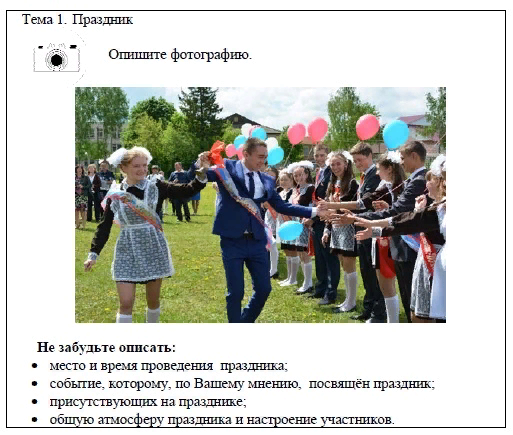 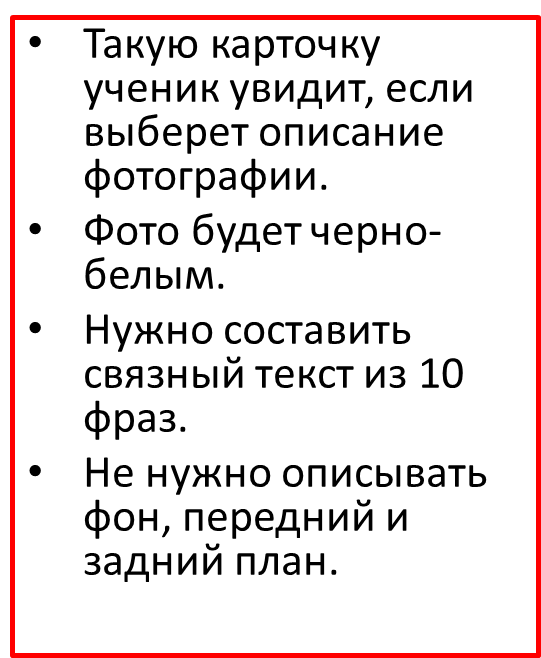 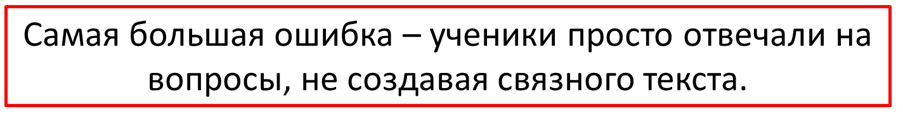 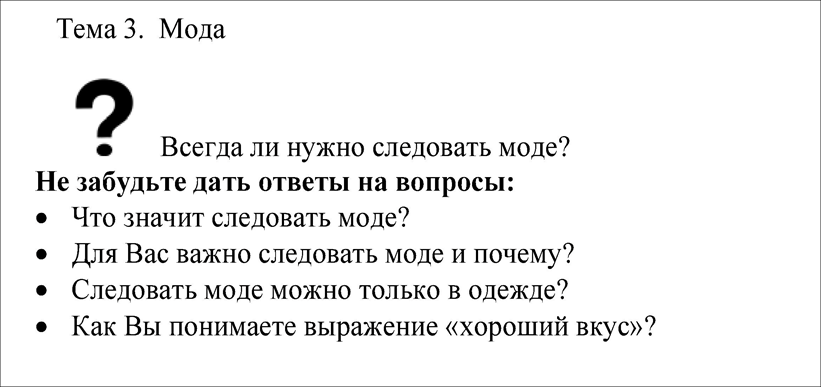 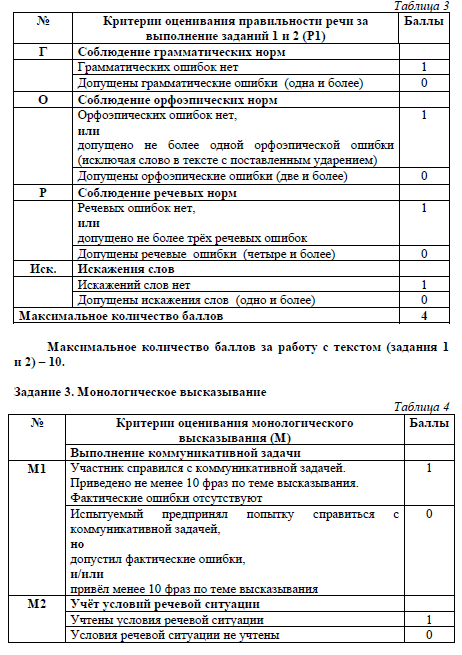 Задание 4. диалог с экзаменатором-собеседником по выбранной учащимся теме
0 минутна подготовку
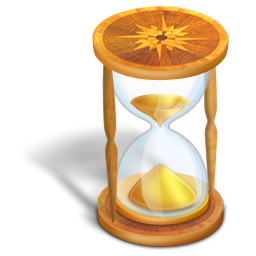 3 минутына диалог
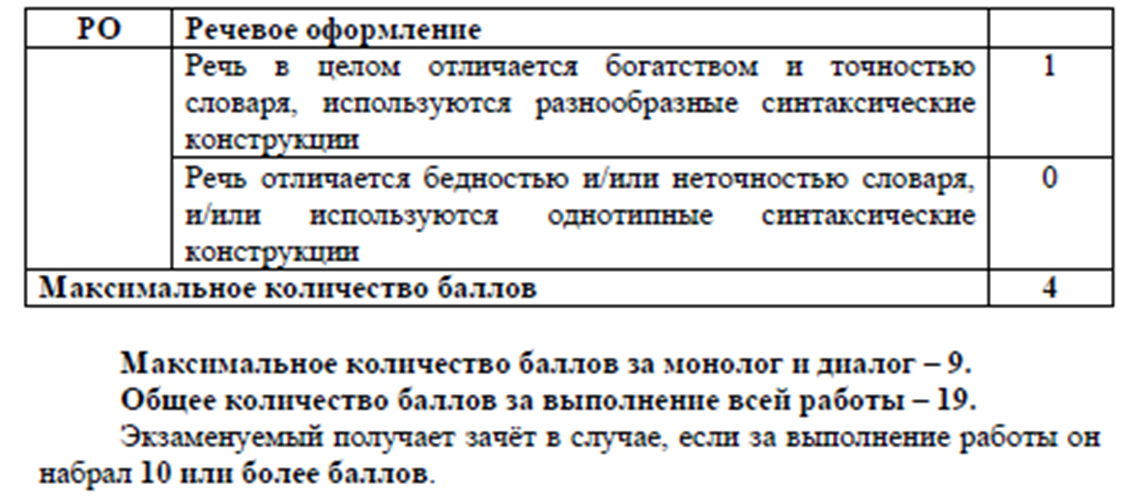 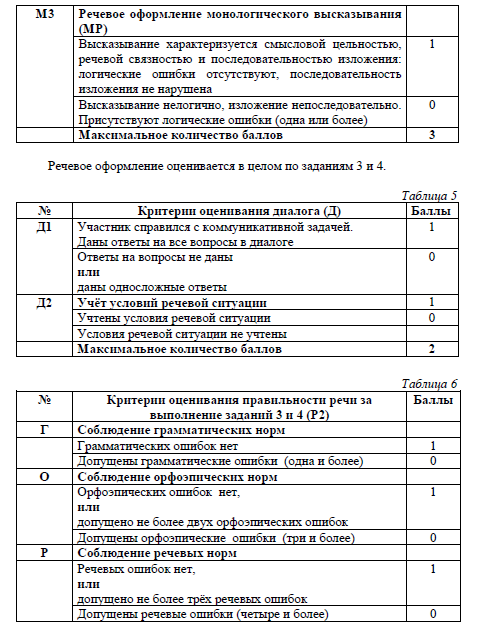 Спасибо за внимание!
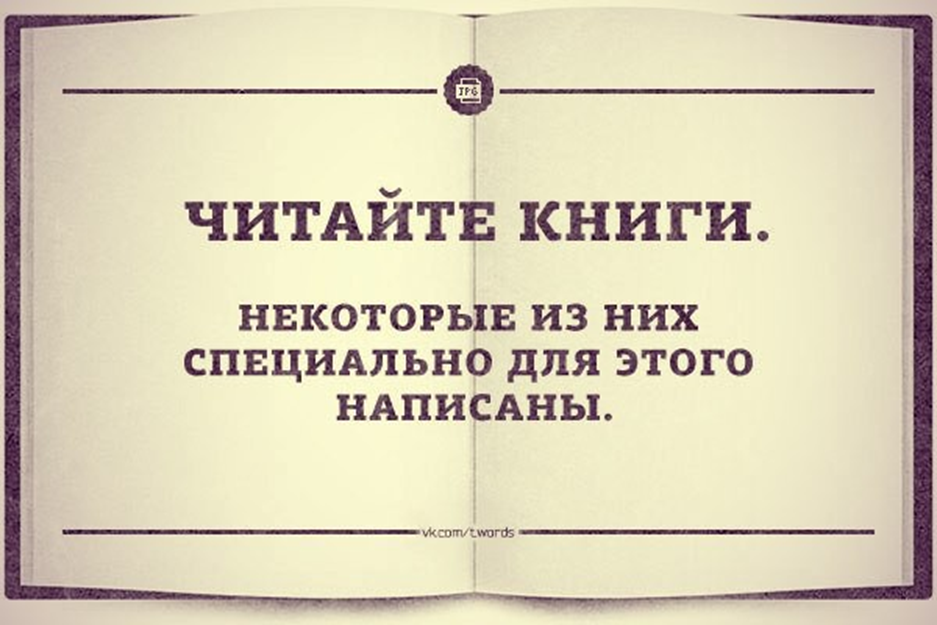